Naming Covalent Compounds
Ch. 16
Covalent Compounds
Covalent bonds form when atoms share their valence electrons.
Covalent compounds are formed from 2 or more nonmetals.
Rules for Naming Covalent 	Compounds
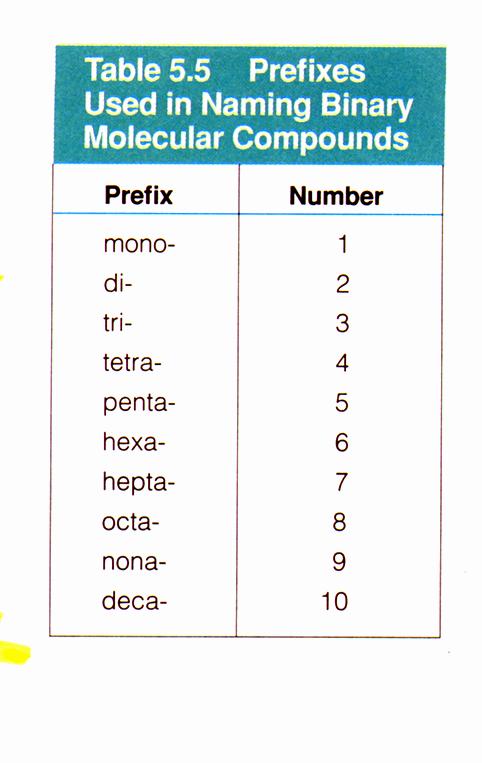 Prefixes used for Naming Binary Covalent Compounds
1.  Prefixes are used to show how many atoms of each element are present in the compound
Rules for Naming Covalent 	Compounds
2. Second element is written with an –ide ending.
***All binary compounds, both ionic and covalent end in –ide.

3. The vowel at the end of the prefix is dropped when the name of the element begins with the same vowel.  
	Example:  monoxide, not monooxide
Rules for Naming Covalent 	Compounds
4.  Mono is not written if there is just a single atom on the first element in the name.
Example:  CO2
 	carbon dioxide  not  monocarbon dioxide
Example: CO
	carbon monoxide
Diatomic Molecules
There are 7 nonmetals that exist in nature as diatomic molecules.
			Di-Atomic   



Formula:  Br2	I2	N2	Cl2	H2	O2	F2
(means 2)  atoms
Their names are the same as the names of their monoatomic elementsFor example, bromine (or molecular bromine to be different)
Problems
Are the following compounds ionic or covalent?
   a.  H2O
f. dinitrogen tetraoxide
g. FeS
b. Sodium chloride
h. Cobalt (III) chloride
c. CuSO4
i.  H2S
d. CO
e. Lithium hydroxide
j.  PF3
Writing Formulas From Names
Write the  formulas for the following compounds.
	1.  carbon monoxide

	2.  nonacarbon tetrachloride C9Cl

	3.  hexabromine dioxide

	4.  phosphorus trichloride

       5. octanitrogen pentafluoride
CO
4
Br6O2
PCl3
N8F5
Naming Binary Compounds (Covalent)
1. SO2
2. N2O
3. CCl4
4. N2O5
Sulfur dioxide
Dinitrogen monoxide
Carbon tetrachloride
Dinitrogen pentaoxide
5.  N2O4
6. OF2
Dinitrogen tetraoxide
Oxygen difluoride